Welcome!
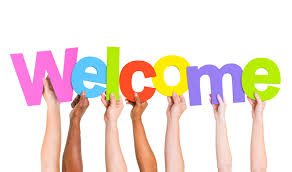 The webinar will begin at 9:30am
Please rename yourself on Zoom to include
Name
LEA or School Name
Webinar: Resource Allocation Review
Office of School and District Improvement 
Community Training & Assistance Center – CTAC
February 29, 2024
[Speaker Notes: KD will intro team …. and pass off to Cindy]
Warm-Up Activity
Which animal describes how you feel when someone mentions Resource Allocation Reviews?
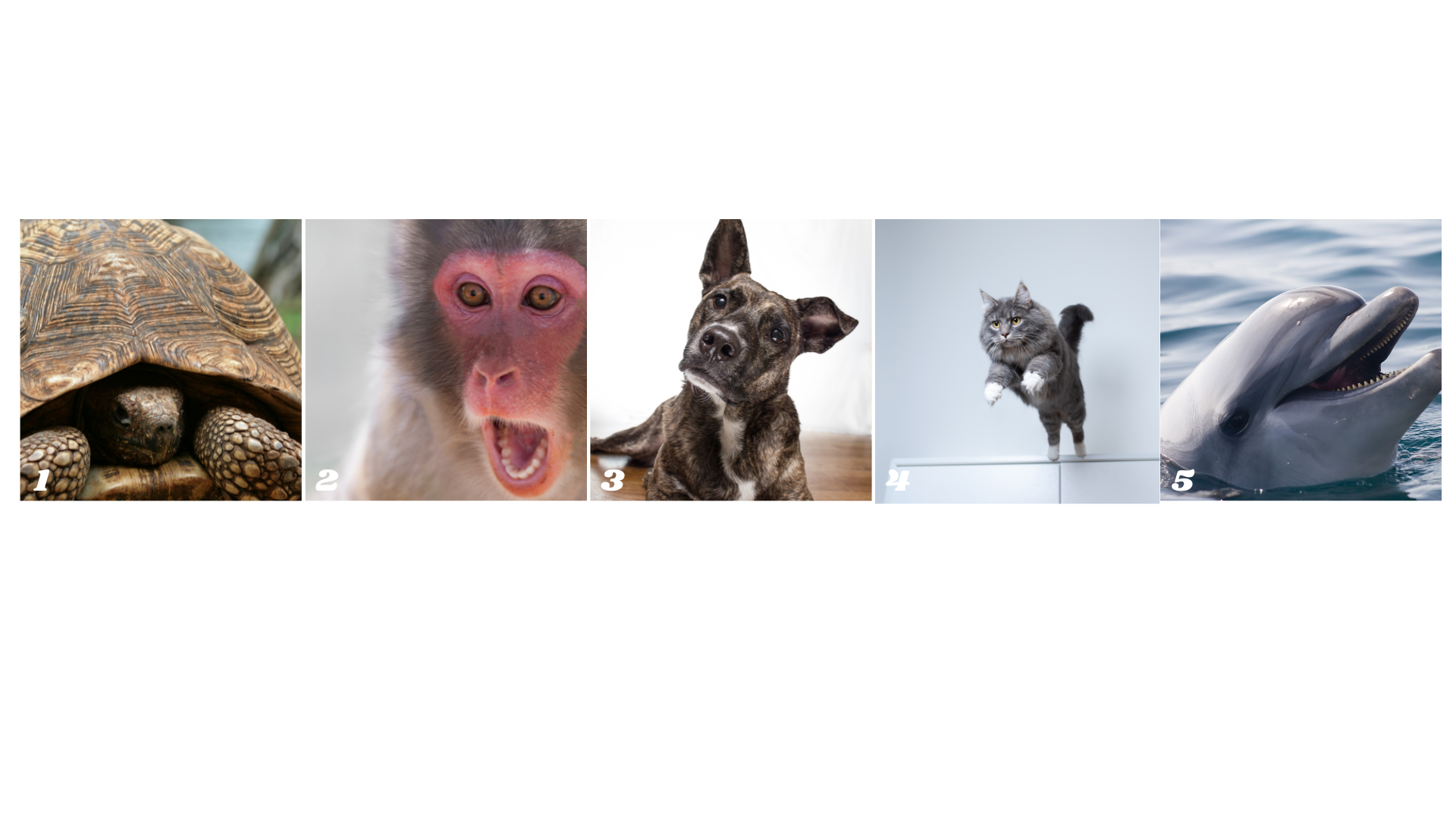 2
[Speaker Notes: Cindy]
Objectives
By the end of today’s webinar, participants will:
Demonstrate understanding of the Resource Allocation Review requirements and tools
What is a Resource Allocation Review?
 Who needs to do a Resource Allocation Review?
Why should I do a Resource Allocation Review?
Be prepared to engage in and/or facilitate a Resource Allocation Review
3
[Speaker Notes: Cindy]
Community Agreements
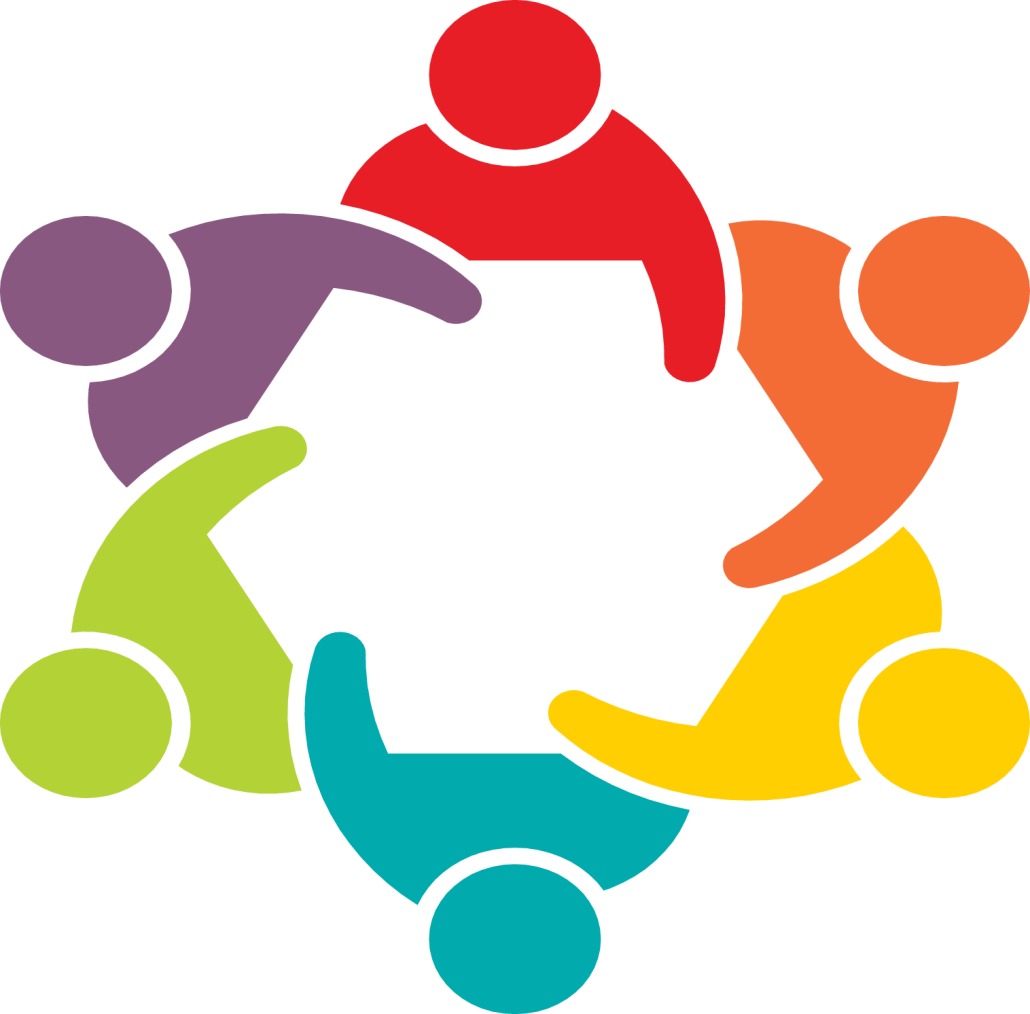 What They Are:
A consensus on what every person in our group needs from each other and commits to each other in order to feel safe, supported, open, productive and trusting so that we can do our best work and serve our students.

*Source: National Equity Project
4
5
[Speaker Notes: Cindy]
Why Community Agreements Matter
We are unable to achieve our goals in a hostile, disrespectful, or undermining group culture.
Some of the most critical conversations teams need to have are emotional, painful, and uncomfortable (e.g., equity issues, examining individual practice), but we will not engage or make ourselves vulnerable without emotional safety and trust.
Adult relationships shape group culture. 
A healthy culture is key to personal sustainability in the challenging jobs of education.                                    	*Adapted from National Equity Project
5
[Speaker Notes: Cindy]
Our Community Agreements
Stay engaged in the process
Speak your truth
Listen to understand
Challenge ideas, not people
Speak from your own experience
Be mindful of your talk time
Keep our students at the center
6
[Speaker Notes: Cindy (10-15 minutes, 9:45am) / Check-in with team for agreement, changes / Speak your truth = being honest and vulnerable 
Pass back to KD]
What is a Resource Allocation Review (RAR)?
A Resource Allocation Review is a team-based inquiry process for LEAs and schools to understand the current state of how their educational resources are being used as part of the continuous improvement process.  This is a best practice for all LEAs and schools. 
A federal requirement for LEAs that have school identified as CSI and/or with student subgroups identified as ATSI. 
During the RAR, LEAs and schools will start by examining  low performing subgroups
Listed as Student Subgroup Identifications on RIDE Report Card in the Accountability tab
7
[Speaker Notes: KD: Highlight Identifying Educational Resources handout]
What the RAR is…is not…and could be…
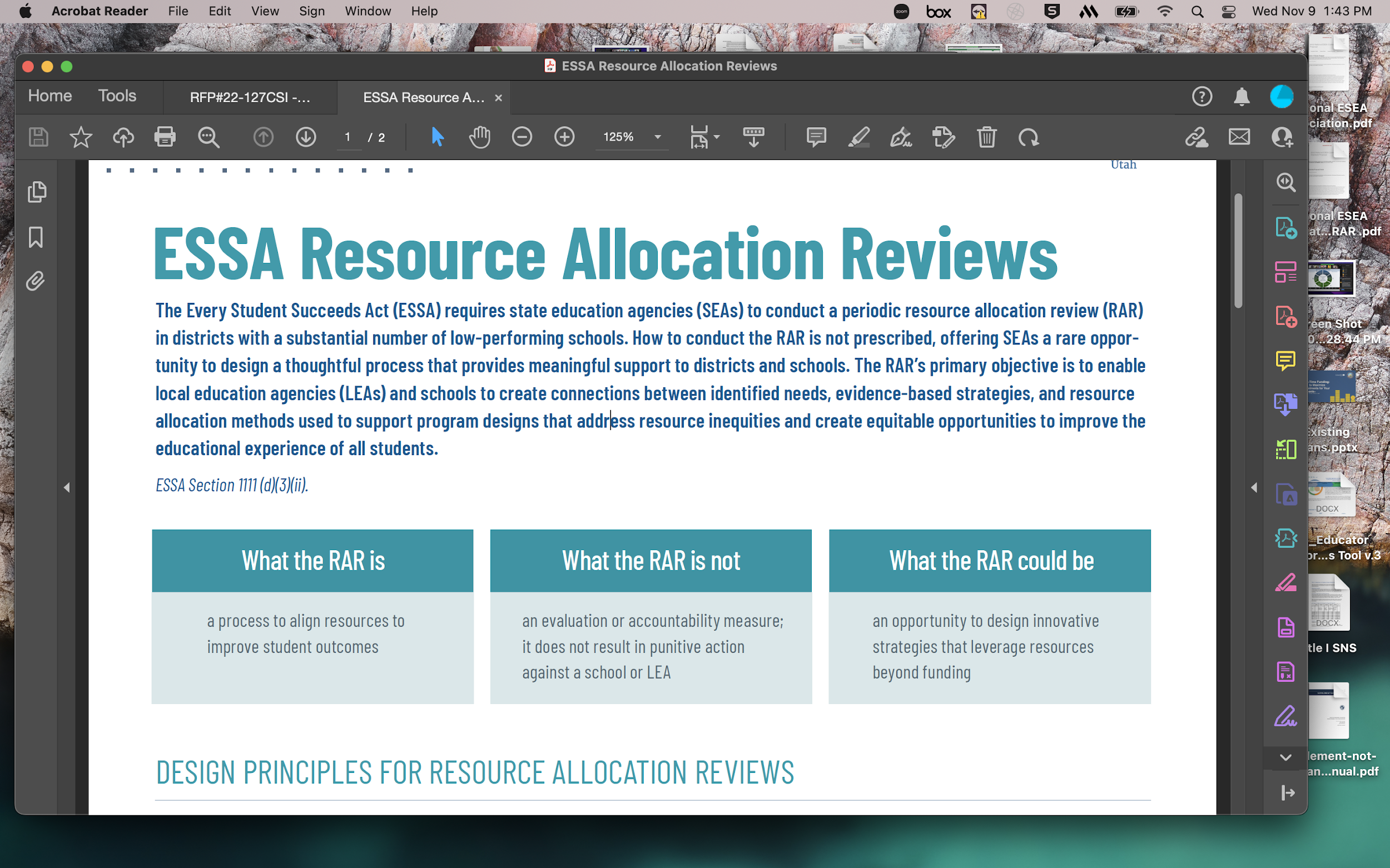 Bowman, A., Taylor, T. (2022). ESSA Resource Allocation Reviews – Design Principles and Considerations for Conducting a Meaningful Resource Allocation Review. San Francisco, CA: Region 15 Comprehensive Center Network.
8
[Speaker Notes: KD]
What educational resources should be considered for RAR?
Consider the following educational resources:
Human Resources
Schedule
Professional Learning
Equipment
Materials/Supplies
Programs/Services
Community Collaboration and Partnerships
Finance
9
[Speaker Notes: KD: Allison will drop the handout link in the chat 
A few minutes to digest the resources terminology and examples]
Who needs to do a RAR?
ESEA & ESSA set requirements for identifying & addressing resource inequities
10
[Speaker Notes: KD]
Addressing ESSA Requirements
Text in RED are ESSA requirements.
11
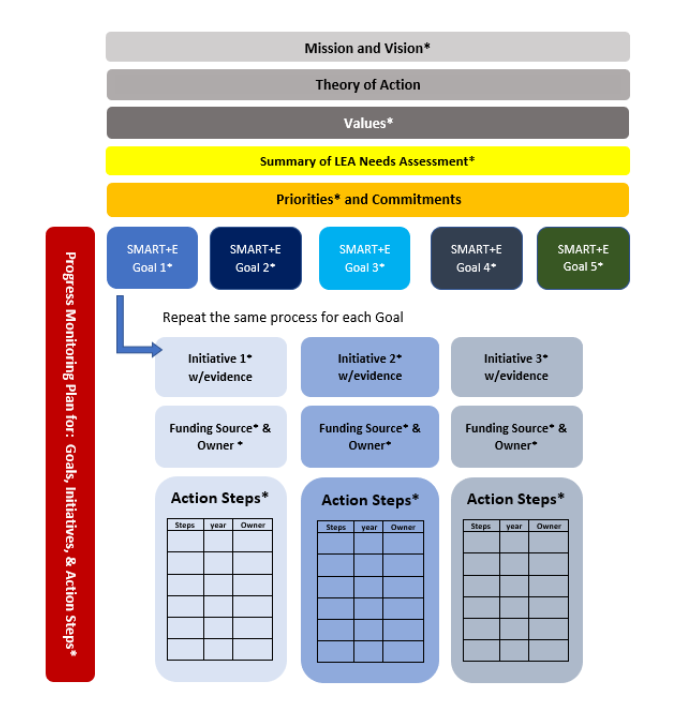 Why is this important?
Conducting an RAR provides schools and LEAs with data to inform improvement planning, especially targeted low-performing subgroups.
RAR is part of needs assessment. Results feed into goals, initiatives, and/or action steps.
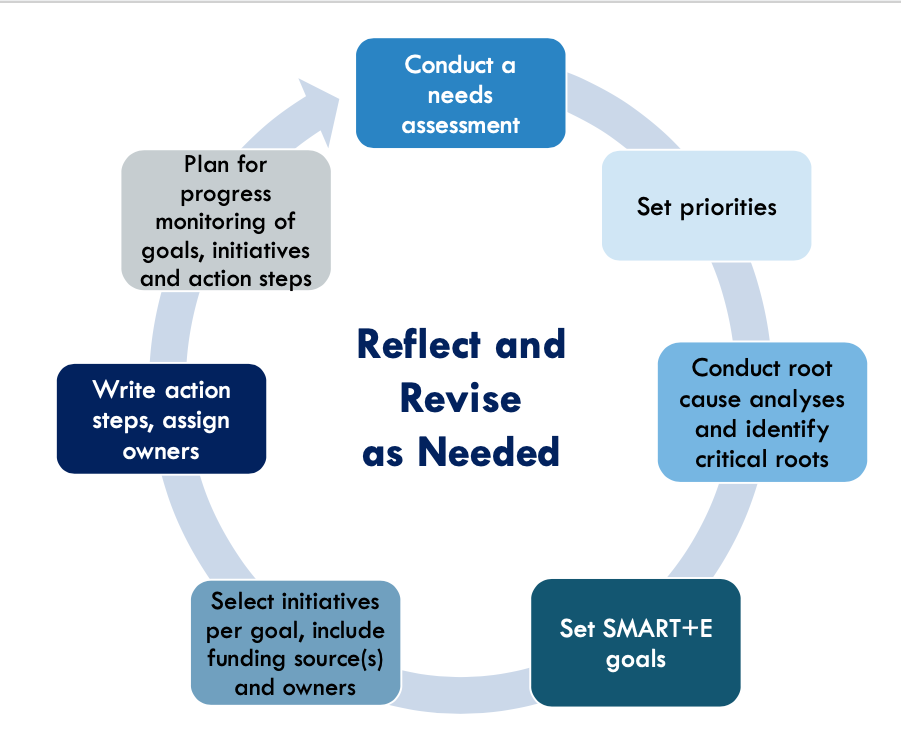 12
[Speaker Notes: KD – note in SPS soon, field is in between needs assessment on school level plans.]
Why is this important?
Per ESSA, any school identified as in need of ATSI with a low performing subgroup that has not met the exit criteria for four consecutive years will be identified as in need of comprehensive support and improvement.
Identification of CSI
4 Years Identified as ATSI
13
[Speaker Notes: KD]
We all have a role in the RAR process
14
[Speaker Notes: KD: 20 minutes (10:05am) - reminder to provide example of]
School Level Resource Allocation Reviews
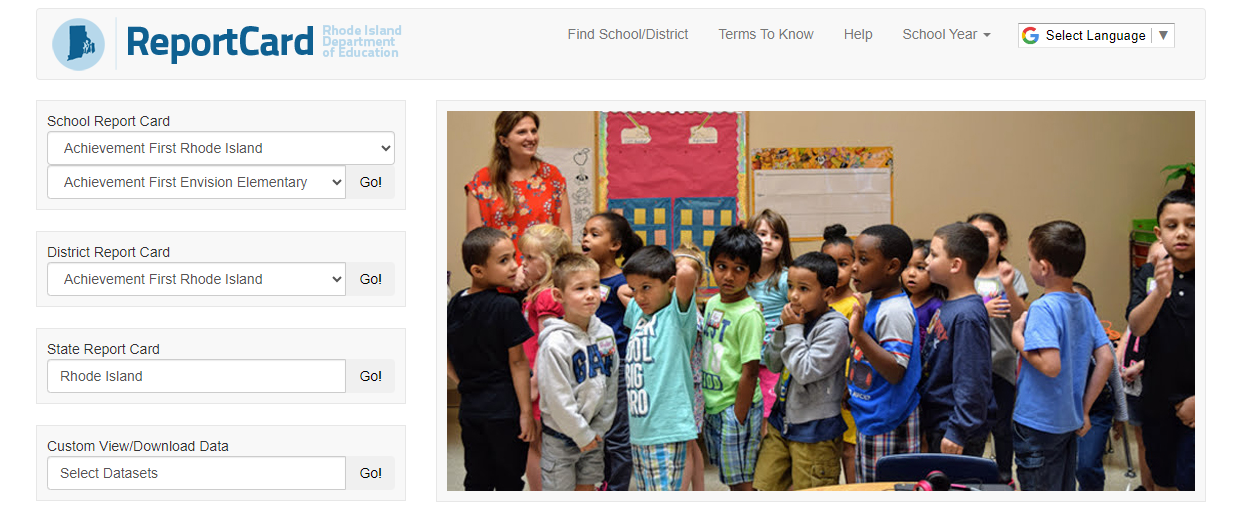 To conduct an RAR, school leaders can use the “RAR: School Level Tool ”
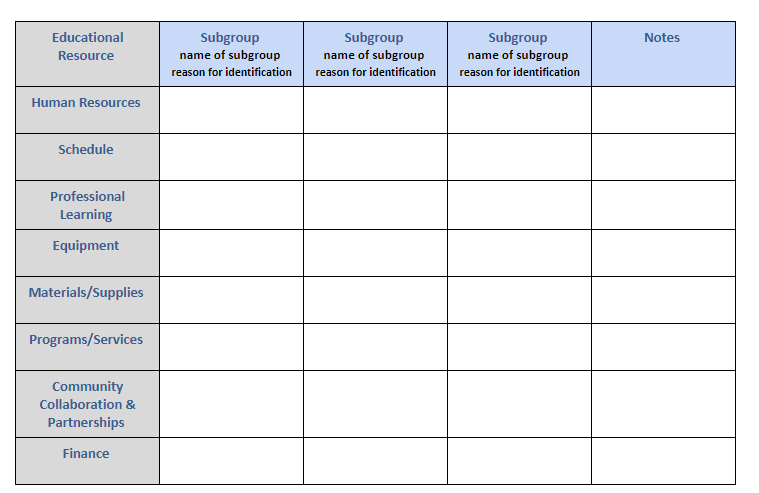 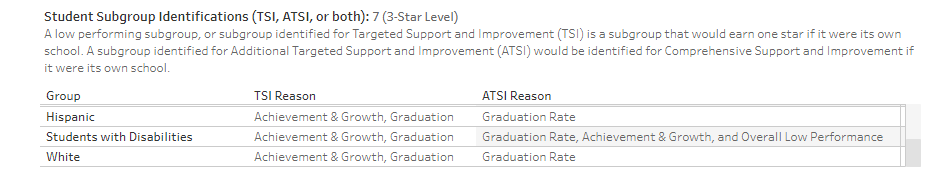 15
[Speaker Notes: (Mike) This is a tool we have developed for you to use when conducting an RAR (which Allison will linik into the chat on our next slide)
This tool is optional, but we want to take you through it today.
Schoool leaders will want to staart with your report card data.  Once you find your school you will be brought to the front page of the Rep[ort Card
You click the Accountability tab, which brings you to your school summary, Below the school summary to view the list of identified subgroups and the reason they are identified as ATSI
For this tool, we are going to ask you to think about what you have currently within the SIP/CSIP and in the building]
School Level Activity
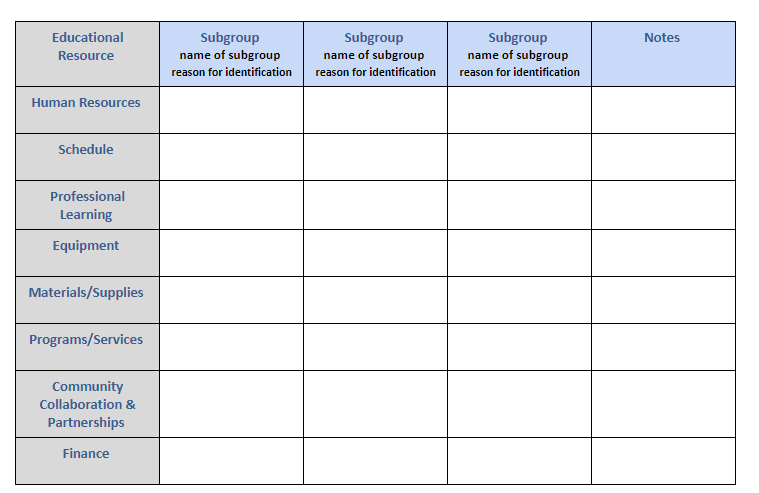 English Learners 
Achievement & Growth, and Overall Low Performance
Use the RIDE Report Card to identify subgroups at your school that have been identified as TSI/ATSI
Consider your school's schedule OR community collaboration/partnerships
EL teachers are available to supports gr.8 during science block
Reflect on the following:
How does your schedule and/or community collaboration & partnerships impact the low-performing subgroup(s)?
After school supports for language development with local university
16
[Speaker Notes: (Mike) 

Allison is dropping a link in the chat.  Note that this is a read only file so when you want to use it, make a copy for your team.

Once you have identified TSI and ATSDI subgroups, you want to consider what resources you have or do not have.  I am going to model an example considering schedule and community resources then  we will ask you to do the same.
In this example, I am a Principal at a MS and my English Language Learners (EL students) were identiifed as ATSI for Achievment and growth and overall low performance.
I know that we are supporting our EL s with EL co-teachers in the science block
Our school also has connected with our local university to provide after school tutoring on a weekly basis.
I just provcided two assets, the tool can also be used to identify inequities for example, our current schedule does not allow opur EL teachers to plan with]
School Level RAR Tool
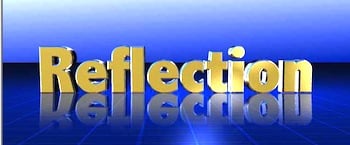 What did you notice?
What did you wonder?
Based upon your review, what resource inequities have emerged? 
What follow-up thoughts and/or questions do you have?
What opportunities have presented themselves based on your school building RAR?
Are there additional resources and/or SIP revisions (goal, initiative, action steps) that are needed to address the needs of the identified subgroup(s)?
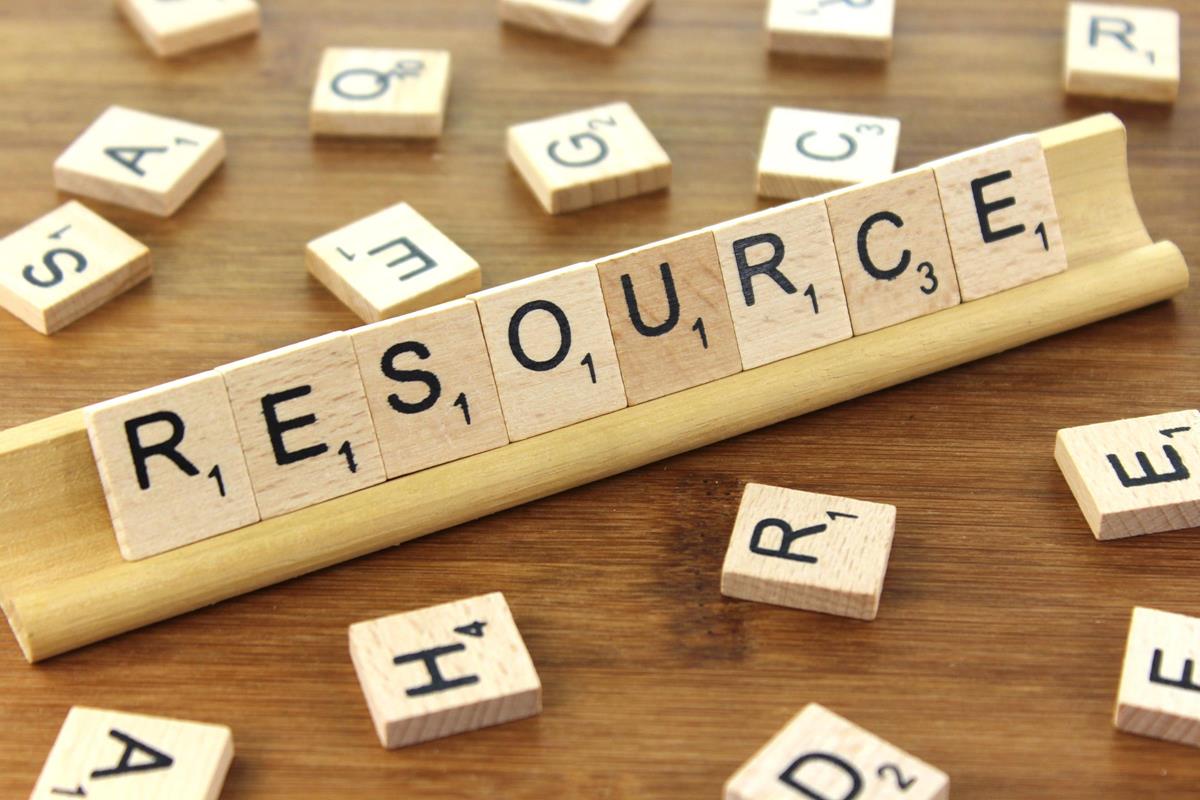 17
[Speaker Notes: (Mike) - 1 minute
High level – connect the tool to these reflection questions to do with SIT, leadership team....
The Qs in red font will be in fields within the SPS as evidence of a RAR within the School Plan.

(10:20)]
LEA Resource Allocation Reviews
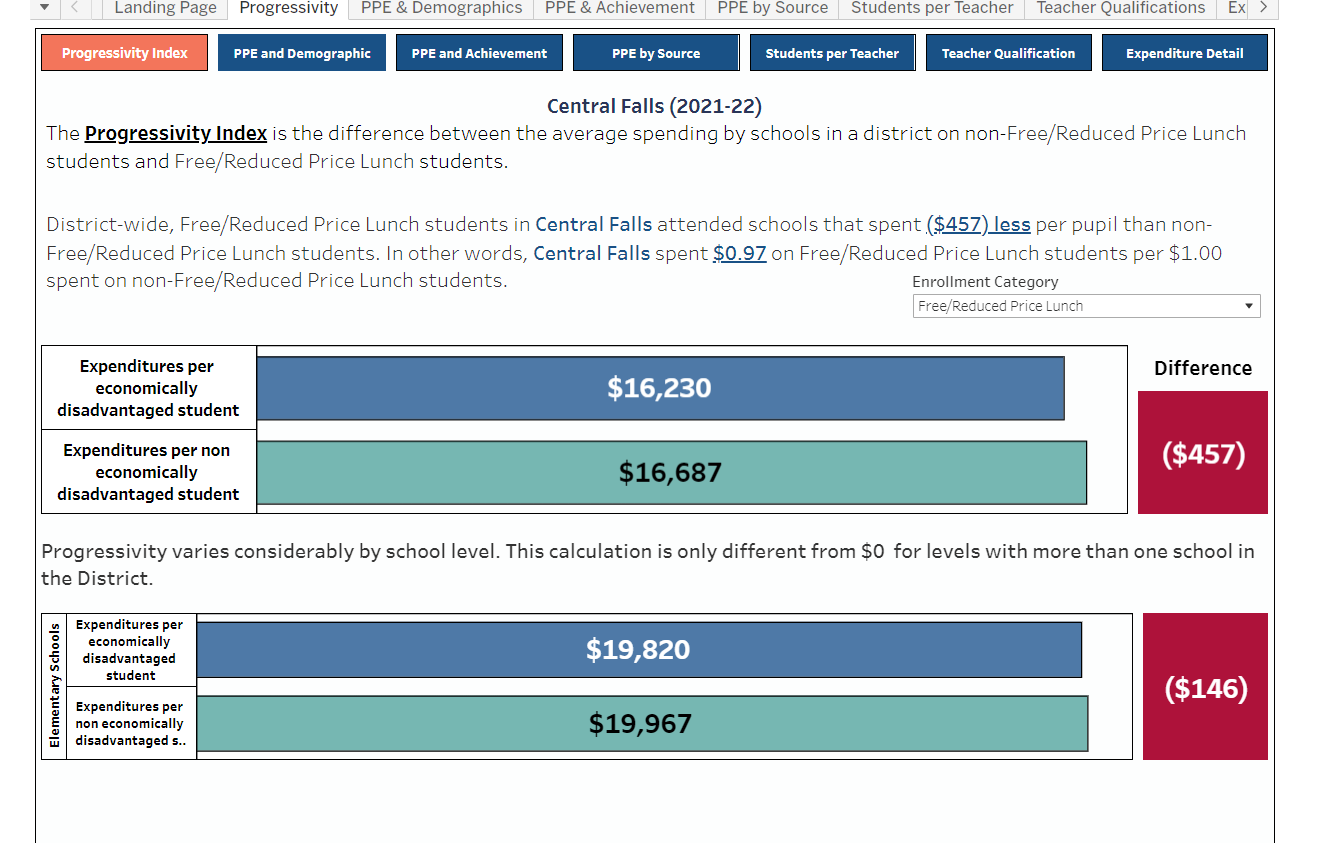 LEAs can use the “UCOA Resource Allocation Review Dashboards”
18
[Speaker Notes: Lee will present the dashboard....and share his screen window....
Dashboard is developed by the Office of Statewide Efficiencies – name the 3 sources of data to develop the dashboards 
Allison will drop the link the chat. 
Shelley will provide the voice over 

Model with dashboard 1; Put links in chat; note the change from "at risk" to "high need“: https://tableau.ride.ri.gov/t/Public/views/ResourceAllocationDashboards/LandingPage?%3Adisplay_count=n&%3Aembed=y&%3AisGuestRedirectFromVizportal=y&%3Aorigin=viz_share_link&%3AshowAppBanner=false&%3AshowVizHome=n


https://tableau.ride.ri.gov/t/Public/views/ResourceAllocationDashboards/LandingPage?%3Adisplay_count=n&%3Aembed=y&%3AisGuestRedirectFromVizportal=y&%3Aorigin=viz_share_link&%3AshowAppBanner=false&%3AshowVizHome=n]
UCOA Resource Allocation Dashboard Activity (Demo)
Following the model of the UCOA Resource Allocation Dashboard
Use the link in the chat box to review the Dashboard for Cumberland
Reflect on the following:
(1) What school has the lowest proficiency? 
(2) What school has the highest PPE?
19
[Speaker Notes: Demo the Dashboard using Cumberland (~2-3 minutes)]
UCOA Resource Allocation Dashboard Activity
Using the same link, find your LEA within the UCOA Resource Allocation Dashboards
Select your LEA's Dashboard and explore the various tabs across the top
Reflect on the following:
(1) What stands out to you?
(2) What do you want to explore further?
20
[Speaker Notes: This is time for the participants to navigate the dashboard for their own LEA (~7-10 minutes)

Kristen will be the direct support for participants struggling with navigating the dashboard. 
Have a few participants share out]
UCOA Resource Allocation Review Dashboards
Reflection Questions
What did you notice?
What did you wonder?
What follow up thoughts and/or questions do you have?
Are there additional resources and/or LEA Strategic Plan revisions (goal, initiative, action steps) that are needed to address the resource inequities?
21
[Speaker Notes: If you use the LEA Dashboards, here are follow up Qs to use with your team.  (10:45-10:50)]
RAR Wrap-Up
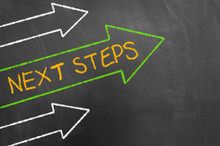 Once a LEA and schools have completed the RAR, central office and school leaders will prepare for next steps   
Given the discussion and the inequities that have emerged:
Consider how the distribution and use of resources have impacted student outcomes.
Consider what next steps could be implemented to address the inequities.

School level resource inequities need to be named and addressed in the CSIP/SIP at the goal, initiative, or action step level.  This will be identified within the SPS (coming soon).
22
[Speaker Notes: KD]
Resources
RIDE’s RAR Resources:
UCOA Resource Allocation Review Dashboard
Resource Allocation Review Process Guide – coming soon
LEA RAR Document (for LEAs with CSI Schools)*
School Level RAR Tool*
(*) available on website on 3/1
RAR Documents:
Rhode Island’s ESSA State Plan
Every Student Succeeds Act (ESSA)
Letter to Chief State School Officers regarding RARs
23
[Speaker Notes: KD – participants follow up email]
Closing
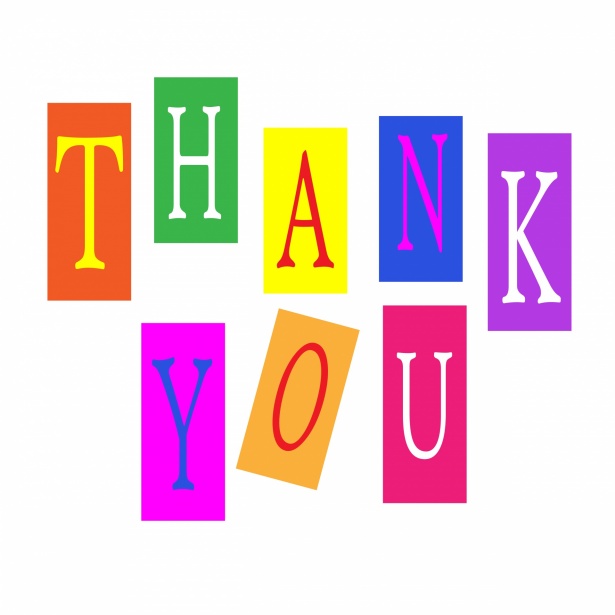 Webinar Feedback
For questions, 
contact the 
Office of School and District Improvement 
osdi@ride.ri.gov
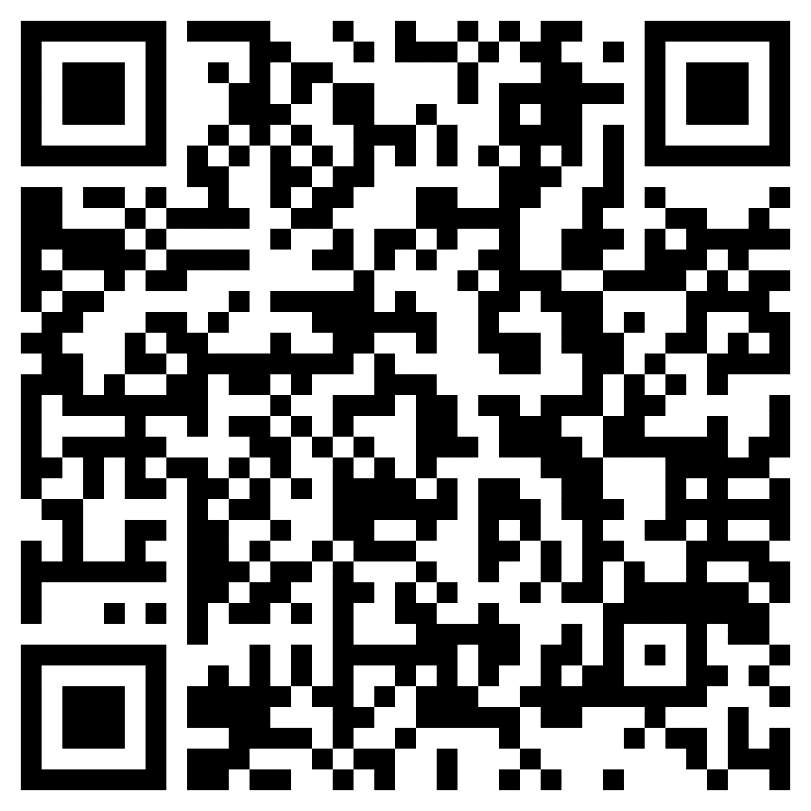 LEA & School ColleaguesCTAC PartnersLee Rutledge &
Shelley Nixon-Green
We appreciate your time and partnership!
24
[Speaker Notes: https://docs.google.com/forms/d/e/1FAIpQLSeYiKcejLUljR2V3kKm2xvp6z7riYQcEXl8sP2cCjBnVO_smg/viewform]